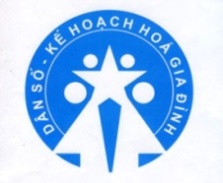 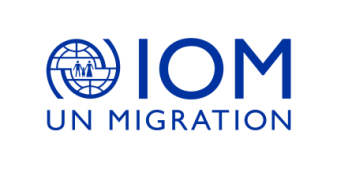 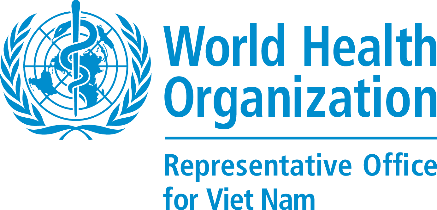 DI CƯ VÀ  SỨC KHỎE NGƯỜI DI CƯ 
VIỆT NAM: TỔNG QUAN THỰC TRẠNG VÀ THÁCH THỨC
GS. TS. Nguyễn Đình Cử

HÀ NỘI,  11-2021
1.Di cư  đa dạng và quy mô lớn
(1) Di cư nội địa mỗi năm hàng triệu người
Bảng 1: Số người di cư nội địa
(2) Đa số người di cư hướng đến thành thị nơi có mật độ dân số cao hơn rất nhiều so với nông thôn
               Bảng 2: Hướng di cư
(3) Những tỉnh có mật độ dân số rất cao lại có tỷ suất nhập cư cao nhất (2014 - 2019)

Bảng 3: Di cư dẫn đến tích tụ dân số
(4) Di cư đi làm việc ở nước ngoài mỗi năm hàng chục vạn lao động và có xu hướng tăng
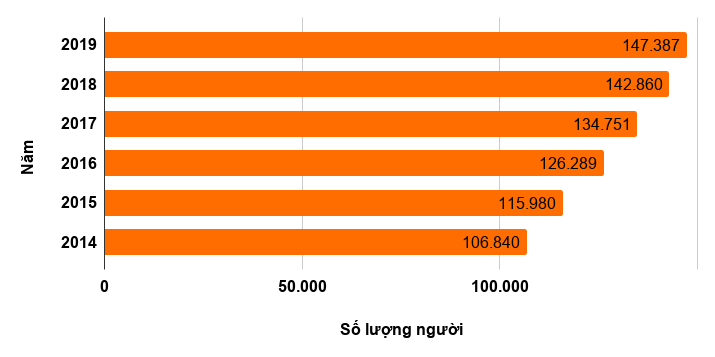 Hiện có 500.000 lao động đang làm việc ở nước ngoài”.
MOLISA
(5) Di cư ra nước ngoài để học tập
Hiện có khoảng 190.000 học sinh VN ở nước ngoài.
(Cục Hợp tác quốc tế - Bộ GD &ĐT)
(6) Di cư ra nước ngoài vì lý do kết hôn, được nhận làm con nuôi quốc tế  Hàng vạn người ra nước ngoài định cư do hợp lý hóa gia đình nhưng vẫn giữ/tạm giữ quốc tịch Việt Nam,
Từ năm 2008 - 2010 đã có gần 300.000 phụ nữ VN kết hôn với người nước ngoài, theo thông tin tại hội nghị “Phụ nữ người VN tại nước ngoài” được tổ chức lần đầu ở VN với sự tham gia của 200 đại biểu là phụ nữ trở về từ nước ngoài ngày 19-11-2013.

(https://tuoitre.vn/moi-nam-100000-phu-nu-vn-lay-chong-nuoc-ngoai-581136.htm)

(7) Di dân quốc tếGiai đoạn 2012-2016, bình quân mỗi năm hơn 3,3 triệu người xuất cảnh qua đường bộ.
(Đề tài di cư IOM &MOH 2019)
+ Hồ sơ di cư Việt Nam năm 2016 của Cục Lãnh sự Bộ Ngoại giao cho thấy: Năm 2016 có khoảng 6 triệu lượt người Việt Nam xuất cảnh và 6 triệu người nước ngoài nhập cảnh vào Việt Nam

+ Khoảng 5 năm trở lại đây, dòng người Việt di cư ra nước ngoài theo diện đầu tư ngày càng nhiều, với những điểm đến hàng đầu là Mỹ, Canada và một số nước Châu Âu như Hy Lạp, Grenada, Malta, Đảo Síp, Bồ Đào Nha…
Ngoài ra nhiều người xuất cư hoặc nhập cư bất hợp pháp từ/đến Việt Nam.
(8) Người di cư đa số tuổi trẻ, phần lớn là nữ, tỷ lệ kết hôn thấp hơn người không di cư

Người di cư chủ yếu là nữ:  - 55% 
Người di cư trẻ tuổi: 61,8% tuổi (20-39), 
Tỷ lệ NDC kết hôn thấp hơn người không di cư 4%
(64,6% so với 69%)
2. Di cư sẽ tiếp tục mạnh mẽ  Di cư sẽ tiếp tục mạnh mẽ do những nguyên nhân sau:
2.1 Đặc điểm Dân số Việt Nam 
+ Quy mô lớn, năm 2025 sẽ đạt 100 triệu người
+ Dân số trẻ, tuổi trung vị khoảng 32, năng động
+ Việt Nam đang có cơ cấu dân số  “vàng”
+ Tỷ lệ dân đô thị thấp, năm 2019 mới có 34,5%
2. Di cư sẽ tiếp tục lớn (tiếp)
2.1 Đặc điểm Dân số Việt Nam (tiếp theo)
+ Tỷ lệ dân nông thôn cao: 65,5%, khu vực có năng    
    suất, thu nhập thấp, thời gian nông nhàn nhiều.
+ Phân bố dân số không đều, mật độ ĐB sông Hồng   
   cao gấp 10 lần Tây Nguyên
   Đặc điểm dân số trên tiềm ẩn khả năng di cư lớn.
2.2  Đặc điểm kinh tế - xã hội+ Tỷ lệ lao động tập trung trong các ngành nông-lâm-ngư nghiệp giảm nhưng vẫn còn lớn. Năm 2019 là 35,3% + Thu nhập chênh lệch giữa các vùng. Năm 2019:Đông Nam Bộ: 5,7922 triệu đồng/người/thángĐB Cửu Long: 3,5852 triệu đồng/người/tháng TD và MNPB : 2,4522 triệu đồng/người/tháng
+ Các dòng vốn đầu tư tập trung vào một số tỉnh công nghiệp. Hà Nội, Tp HCM, Bà Rịa-Vùng Tàu, Bình Dương, Đồng Nai chiếm 54,4% vốn đăng ký còn hiệu lực đến ngày 31/12/2015 của cả nước! 

+ Trong khi đó, mức sinh ở các tỉnh này ngay từ năm 1999 đã rất thấp (đạt mức sinh thay thế) nên dẫn đến thiếu lao động nên thu hút di cư đến
Bảng 4: Các tỉnh nhập cư mạnh mức sinh thấp
2.3 Hội nhập khu vực, quốc tế ngày càng sâu sắc.+ Việt Nam tham gia Cộng đồng ASEAN gồm:  + Cộng đồng kinh tế ASEAN + Cộng đồng Văn hóa - Xã hội ASEAN  + Cộng đồng an ninh - chính trị  ASEAN
Trong Kế hoạch tổng thể xây dựng Cộng đồng Kinh tế ASEAN 2025 có nội dung: Tạo thuận lợi cho sự di chuyển của lao động kỹ năng và doanh nhân trong ASEAN (Nội dung A5)
Ngày 14/11/2017, tại thủ đô Ma-ni-la, Phi-líp-pin lãnh đạo các nước ASEAN đã ký: “Thỏa thuận ASEAN về bảo vệ và thúc đẩy quyền của lao động Di cư” “ASEAN Consensus on the Protection and Promotion of the Rights of Migrant Workers”. Thỏa thuận này đặt ra nhiều mục tiêu thúc đẩy tự do hoá lao động trong khu vực ASEAN.
+ Liên minh châu Âu và Việt Nam 
Hiệp định thương mại và Hiệp định bảo vệ đầu tư được ký kết ngày 30 tháng 6 năm 2019.
+  Hội nhập khu vực, hội nhập quốc tế ngày càng sâu sắc, di cư quốc tế  (đi và đến Việt Nam) sẽ tăng lên.

3. Sức khỏe Người di cư
(1) Sức khỏe NDC tốt hơn người không di cư.
Bảng 5: Tình trạng sức khỏe NDC và không di cư -2004
(2) Sau 10 năm  cơ cấu sức khỏe NDC hầu như không thay đổi

Bảng  6: Tình trạng sức khỏe NDC và không di cư - 2015
(3) Sức khỏe theo tự đánh giá của NDC có cải thiện nhưng không đáng kể. Tuy nhiên, tình trạng này cũng khác nhau theo vùng và giới tính. (2015)
Bảng  7: Sức khỏe NDC được cải thiện nhưng chưa đáng kể
(4) Người di cư có thường có hành vi bất lợi cho sức khỏe hơn người không di cư

Bảng 8: Hút thuốc lá                                           Đơn vị: %
Bảng 9: Tỷ lệ uống rượu bia NDC cao hơn người không di cư
(5) Thiếu hụt về thông tin, kiến thức nơi đến (Môi trường tự nhiên, môi trường xã hội, môi trường nhân tạo)
(Nguồn: Kết quả điều tra di cư năm 2004 và 2015). 
Kết quả của hai cuộc điều tra cho thấy tỷ lệ người di cư biết đến nơi cư trú hiện tại qua các “Trung tâm giới thiệu việc làm” đều rất thấp. 
	Điều này cho thấy rằng, vai trò của các “Trung tâm giới thiệu việc làm” trong việc hỗ trợ và định hướng quá trình di cư vẫn chưa được cải thiện sau 10 năm
(6) Năm 2015 mới chỉ có khoảng 2/3 NDC có bảo hiểm y tế (7) Nhiều NDC không có hộ khẩu. Do đó, có khả năng  gặp khó khăn về chăm sóc sức khỏe
Số liệu 2015 cho thấy rằng, người di cư có xu hướng tới các cơ sở y tế điều trị ít hơn người không di cư khi có đến 68,0% người không di cư và 56,9% người di cư có cách điều trị cho lần đau/bệnh gần nhất là đến các cơ sở y tế. Ngược lại, tỷ trọng người di cư sử dụng cách điều trị là tự uống thuốc/tự điều trị (37,3%) cao hơn so với người không di cư (28,6%).
(8) Hệ thống dịch vụ ở nơi đến không phù hợp với NDC tập trung (khu công nghiêp)
“Trạm xá ở đây cháu vào đó mấy lần nhưng công tác khám chữa bệnh thì yếu lắm, ngay cả bệnh viện huyện. Khu vực này có một bệnh viện khu vực. Nhưng vấn đề khám, chữa bệnh của bác sỹ ở đó thì cháu đánh giá là không ổn, thua xa với bệnh viện ở thành phố Hồ Chí Minh. Ngay cả bản thân cháu cũng có bệnh, có một lần cháu lên đấy khám. Nhưng chỉ một lần lên đó khám thôi, cháu nghĩ là cháu sẽ không bao giờ bước chân lên bệnh viện đó nữa”. (Nam di cư đến, nông thôn, tỉnh Đắk Lắk). “Nếu đi khám sức khỏe mà dùng bảo hiểm thì khám rất lâu mà dịch vụ không tốt, còn nếu mình muốn nhanh và muốn tốt thì khám dịch vụ bình thường, không cần bảo hiểm. Tự mình trả tiền, chất lượng dịch vụ khác ngay. Nhưng phải trả nhiều tiền. Các bệnh viện ở thành phố lúc nào cũng đông nghịt người”. (Nữ di cư đến Tp. Hồ Chí Minh).
ĐIỀU TRA DI CƯ 2015
(9) Khó khăn về kinh tế khi gặp những thách thức bệnh tật, tử vong NDC gặp khó khăn về sức khỏe khoảng 2% nhưng khi gặp khó khăn, họ tìm sự trợ giúp của người thân hơn là chính phủ.                                              Điều tra Di cư 2015
4. KẾT LUẬN
4.1 Di cư ở Việt Nam đa dạng, có quy mô lớn và xu hướng ngày càng tăng, càng xa và càng tập trung.
4.2 Sức khỏe của người di cư tốt hơn người không di cư nhưng chậm được cải thiện.
4.3 Sức khỏe người di cư chịu nhiều rủi ro hơn người không di cư, do sống ở nơi có mật độ cao dễ lan truyền dịch bệnh;  NDC thường hút thuốc và uống rượu/bia; kết hôn muộn có thể dẫn quan hệ tình dục không được bảo vệ. Mặt khác nhiều NDC thiếu thông tin về môi trường ở mới, chưa có hộ khẩu; chưa có BHYT,…
4.4 Sức khỏe NDC gắn chặt với sức khỏe cộng đồng.Bảo vệ sức khỏe NDC là giải pháp tận dụng hiệu quả cơ cấu dân số vàng, xóa đói , giảm nghèo và bảo vệ sức khỏe cộng đồng.Vì vậy, nhà nước nên sớm có CHƯƠNG TRÌNH BẢO VỆ CHĂM SÓC SỨC KHỎE NDC
Xin trân trọng cảm ơn!
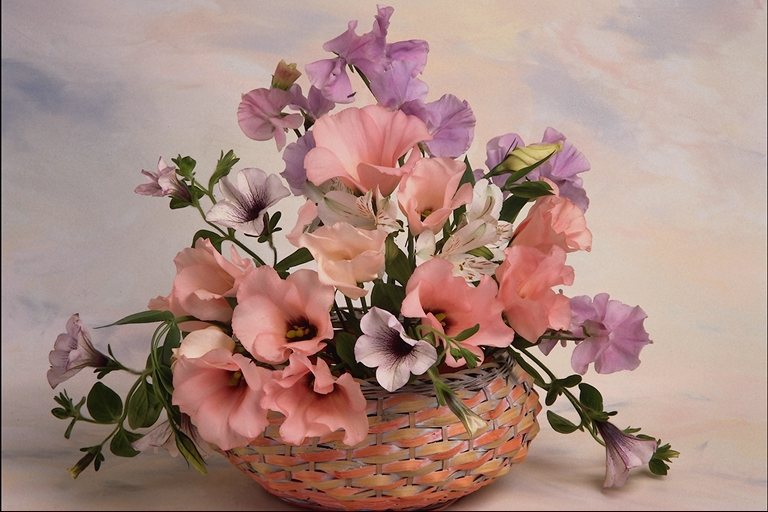